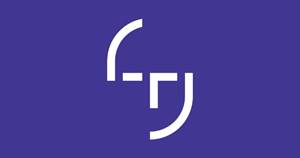 Henkilötietokategoriat
Huom! Mahdollisuus yhdistellä eri lähteiden tietoja saattaa johtaa luokittelun muuttumiseen.
Siinä tapauksessa, että niitä käsitellään erityisin teknisin menetelmin, jotka mahdollistavat luonnollisen henkilön yksilöllisen tunnistamisen tai todentamisen.
Terveystiedot, joihin on koottu esimerkiksi diagnoosit, tutkimustulokset, hoitavien lääkärien arviot ja muut hoitoa tai muita toimenpiteitä koskevat tiedot.
Edellytetään lain erityisten vaatimusten huomiointia ja riskiperusteista suojausta. Lisäksi tietojen käsittelyssä on aina huomioitava muu voimassa oleva ohjeistus, esim. yrityksen tietoaineiston luokittelu- ja käsittelyohje.